香港大學李嘉誠醫學院兒童及青少年科學系
港大公布全香港十八區
兒童受傷研究報告
記者招待會
2017年4月26日
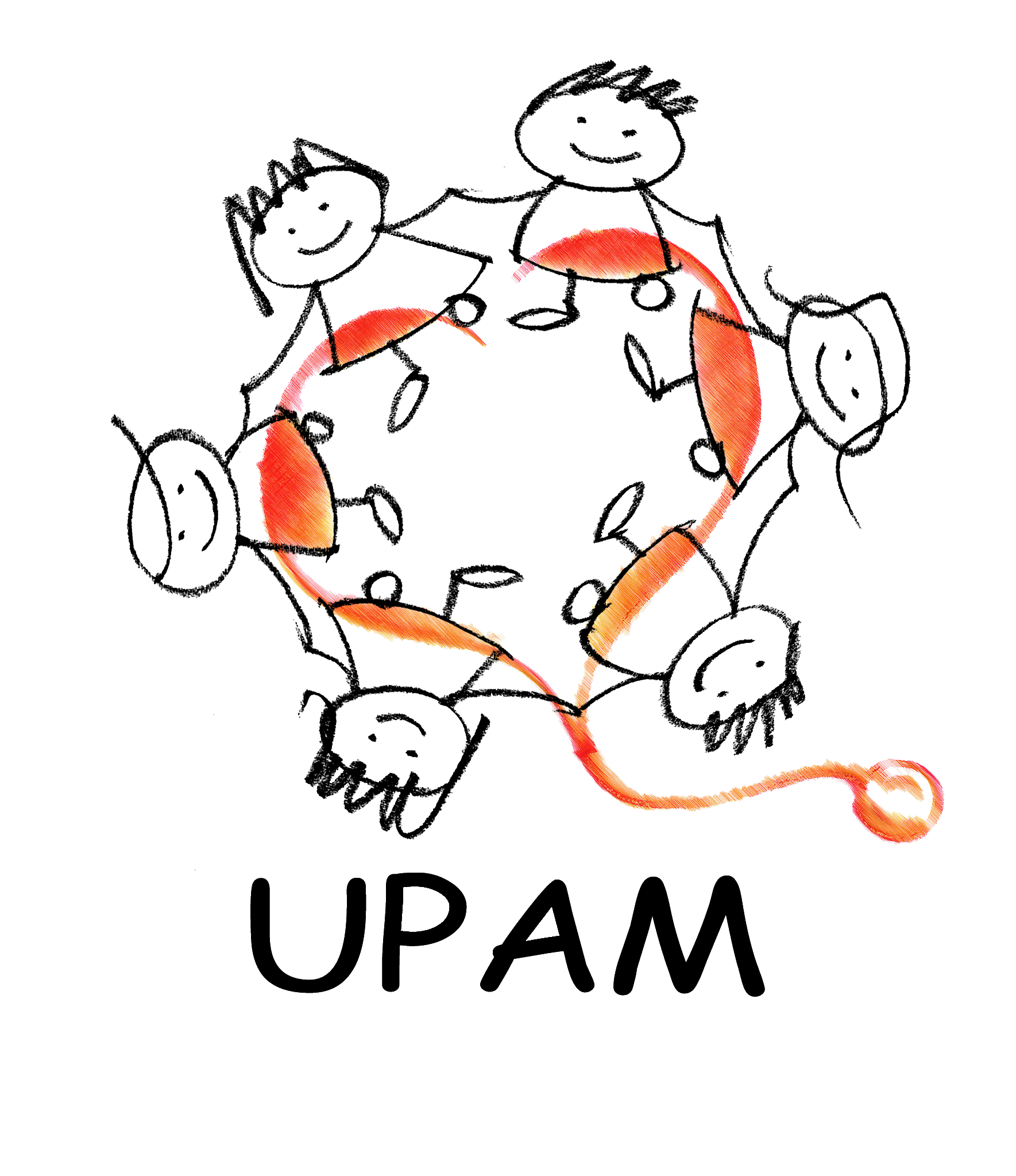 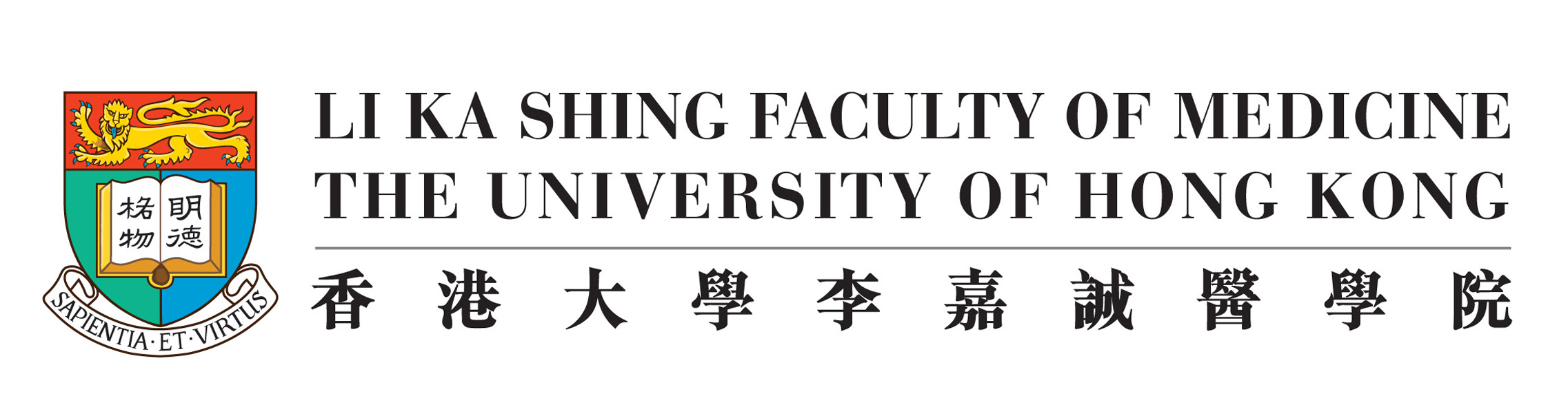 講者
香港大學李嘉誠醫學院
兒童及青少年科學系臨床副教授
葉柏強醫生
 
香港大學李嘉誠醫學院
兒童及青少年科學系名譽臨床教授
周鎮邦醫生
 
香港大學李嘉誠醫學院
兒童及青少年科學系名譽導師
黃慶生先生
記者招待會程序
研究目的及簡介
研究結果
香港兒童受傷情況
各區兒童受傷情況
意外受傷：跌傷
蓄意傷害：虐待兒童
建議
研究目的
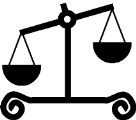 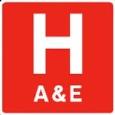 探討各區之間的差異及研究社會指標與各區之間的關聯性
研究本港到急症室求診的兒童受傷個案的發生率及趨勢
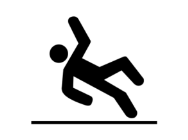 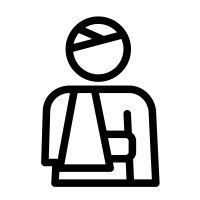 整合及量化十八區的受傷概況，並分發到各區議會以執行預防兒童受傷的針對性方案
深入探討重點受傷類型，研究其趨勢，以制定針對性的預防方案
研究簡介
研究期：2001 - 2012年（12年）
研究人數：742,552名 
研究對象：因受傷而接受醫管局急症室服務的0 - 19歲兒童
數據收集方法
有三個主要數據組：
人口數據（統計處數據）
社會指標（統計處數據）
家庭人數
家庭入息中位數
居所租住權
勞動人口參與率
急症室使用情況 （醫院管理局病人數據庫 － 臨床數據分析及報告系統）
臨床數據分析及報告系統 （CDARS）
由醫院管理局開發的工具，用以提供醫管局資訊科技系統中的臨床數據
回顧式決策支持系統以支援：
臨床審查
數據分析及報告
研究
損傷類型、病人性別及年齡、居住地區和治療結果均從此系統提取作研究用途
香港及各區兒童受傷情況
香港兒童受傷情況 2001-2012到急症室求診的受傷個案－性別及年齡分布
受傷的男性較女性多出一倍。
香港兒童受傷情況 2001-2012蓄意和意外受傷個案的排名
香港兒童受傷情況 2001-2012受傷率最高區域：大埔區、葵青區及北區
(每十萬人口計）
6500
5459
5290
5166
4906
4874
4749
4575
4569
4348
4310
4211
3958
3908
3792
3428
3107
3054
香港兒童受傷情況 2001-2012每年有約30%可避免受傷個案，相當於19,488宗個案，$1,364萬急症室開支
可避免損傷數字定義：各區達到最少受傷率後餘下的個案為可避免損傷
30%可避免
受傷個案
最少受傷率區域，作為參考區域
各區兒童受傷情況 2001-2012低社會指標區域有較高損傷風險
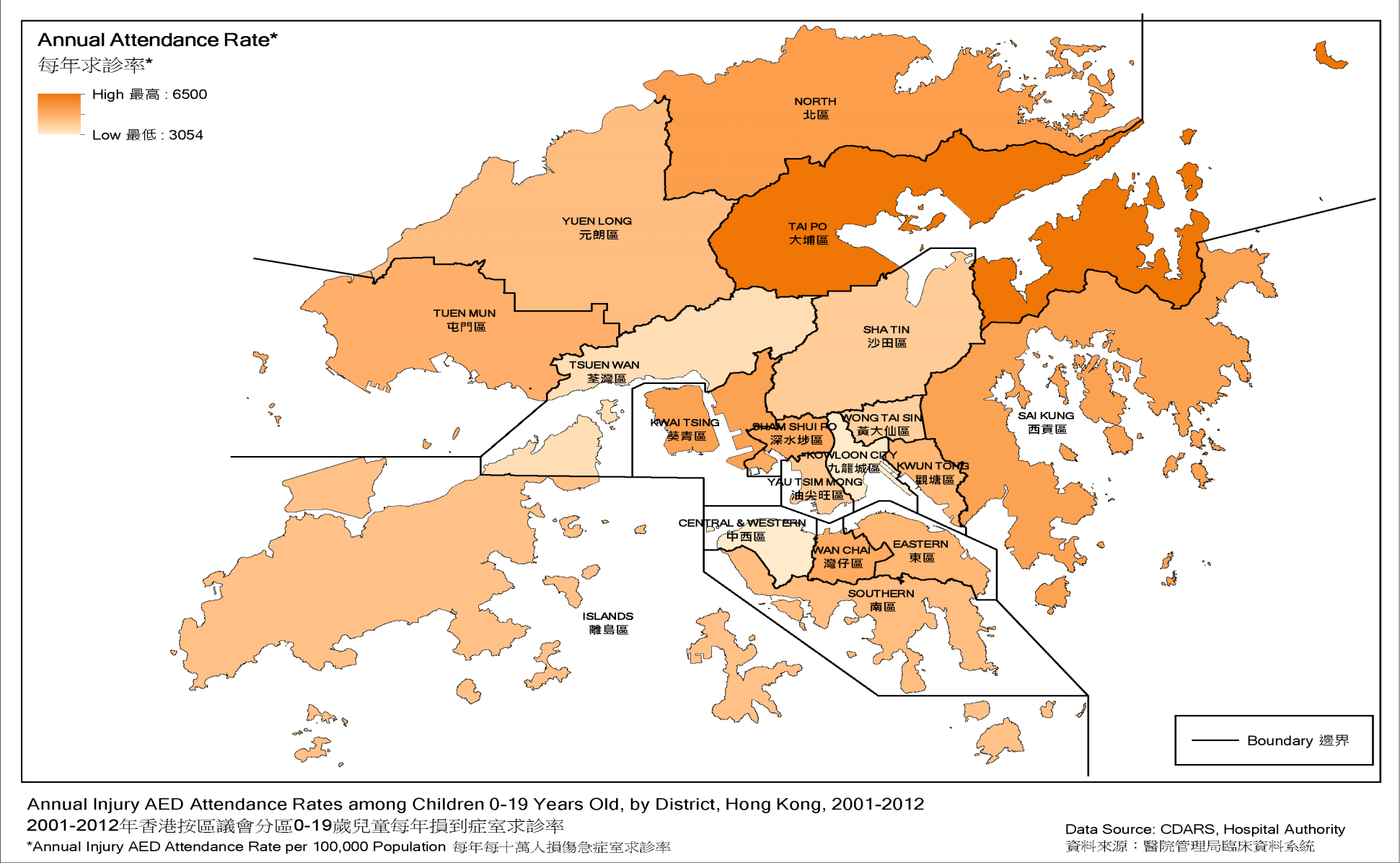 損傷的保護因素包括：
較少平均家庭人數
較高家庭收入中位數
較高地區勞動率
各區兒童受傷情況  2001-2012每年兒童受傷求診率的最高地區 （每十萬人口計）
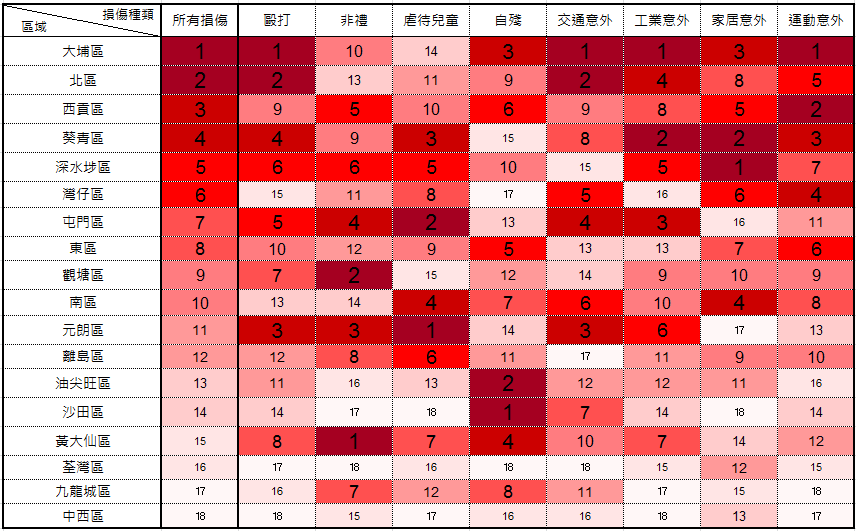 各區兒童受傷情況 2001-2012大埔區：蓄意傷害損傷率及相比其他區域趨勢
有顯著改善傷害：非禮、自殘
該著力改善傷害：毆打
各區兒童受傷情況 2001-2012大埔區：意外受傷損傷率及相比其他區域趨勢
於大埔區，意外受傷比蓄意傷害情況相對較嚴重

有改善的意外：家居及工業意外
有惡化跡象的意外：交通意外
各區兒童受傷情況 2001-2012各區兒童受傷情況概要，以便區議會作出適當跟進，亦方便兒童及市民查閱
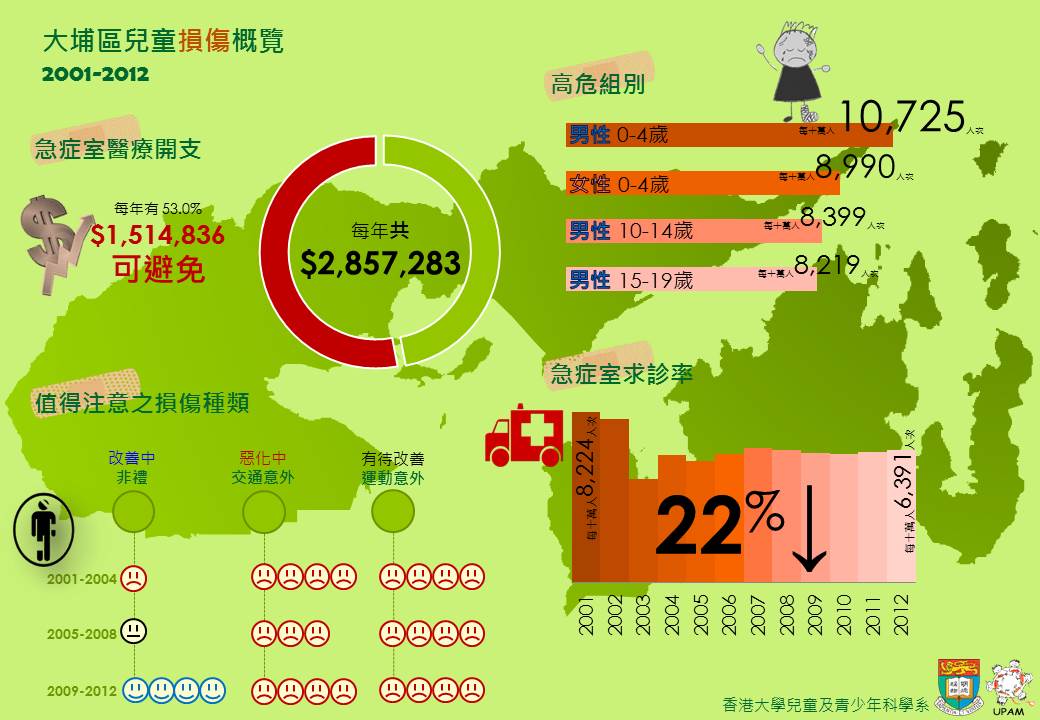 重點損傷類別：跌傷（意外受傷）虐待（蓄意傷害）
跌傷（意外受傷）兒童跌傷個案有上升趨勢
每年平均有近5,300宗因跌傷而使用急症室服務的個案
或因家長及兒童照顧者更留意兒童受傷情況，及更願意尋求專業協助
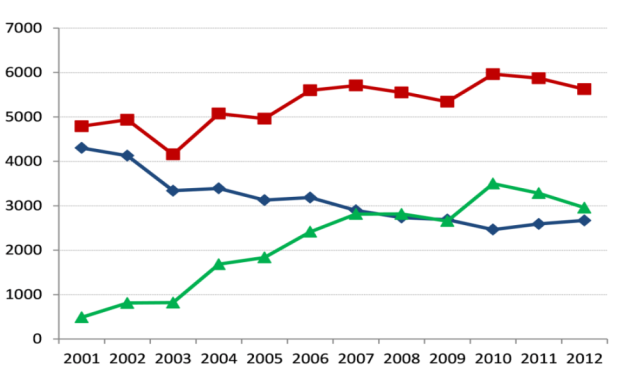 急症室個案
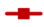 入院個案
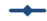 個案數目
即時出院個案
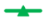 年份
跌傷（意外受傷）兒童跌傷個案升幅主要來自非骨折性跌傷
兩類跌傷的非入院個案均錄得升幅
骨折性跌傷
非骨折性跌傷
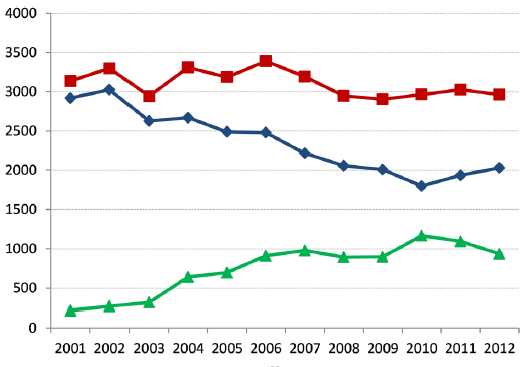 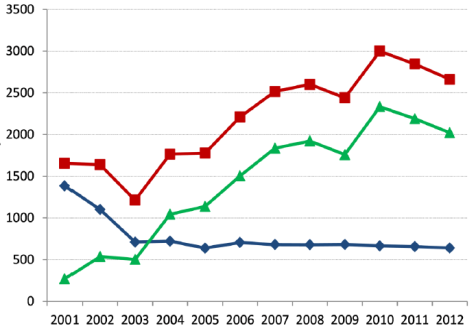 骨折/非骨折性跌傷個案
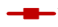 入院個案
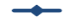 個案數目
即時出院個案
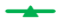 年份
年份
跌傷（意外受傷）西貢區錄得最高跌傷求診率
虐待（蓄意傷害）5-9歲的兒童是高危年齡組
每年錄得近3,663宗因受到虐待而使用急症室服務的個案，約佔總數的0.5%
當中，10-14歲的個案最多，但按急症室服務的個案百分比計算， 5-9歲的兒童是被虐待而受傷的高危年齡組
虐待（蓄意傷害）元朗區錄得最高因受虐待的求診率
元朗區因受虐待(42.6)而求診的人次較排名第五的深水埗多一倍(21.3)，較排名最後的沙田多三倍(14.1)。
（按每十萬人口計算）
各區因受虐待而使用急診室服務的個案排名
就兒童受傷情況的建議
就兒童受傷情況的建議
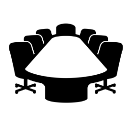 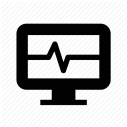 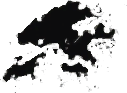 成立跨界別小組，包括醫護人員、社工、教育工作者、警察、心裡學家、工程師等，為損傷個案及情況提供全面及專業的意見
區議會應檢視該區的兒童損傷情況，並分配適當資源以落實減少兒童受傷機會的方案
設立損傷監察系統，有效地檢視全港損傷情況以適當分配資源
就兒童受傷情況的建議
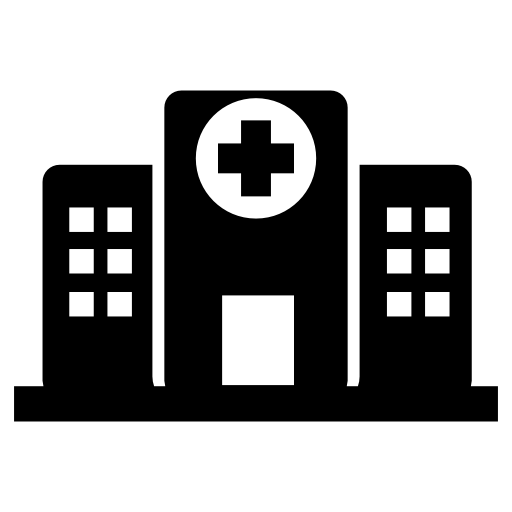 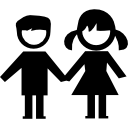 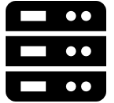 完善有關損傷的資料庫，包括連接其他官方資料庫，如警方及運輸署的交通數據庫、社會福利署的虐待兒童數據庫及勞工處的工傷數據庫
長遠成立兒童中央資料庫，集中處理兒童有關的資料，以促進與兒童有關的資源規劃及運用
開放醫管局的數據資料庫，讓研究人員更有效及便捷地進行分析，以便為各種政策提供基礎
總結
總結
損傷是兒童死亡及患病的其中一個主因
處理損傷是昂貴的
30－50% 的損傷是可預防的 ─ 能節省近港幣＄1,400萬
除了損傷率外，區域之間的損傷模式亦有明顯的地理分別
地區性的損傷數據應用以設計有效的地區性及區域性介入方案
問答環節
附錄
每區損傷模式
中西區
東區
離島區
九龍城區
葵青區
觀塘區
北區
西貢區
沙田區
深水埗區
南區
大埔區
荃灣區
屯門區
灣仔區
黃大仙區
油尖旺區
元朗區
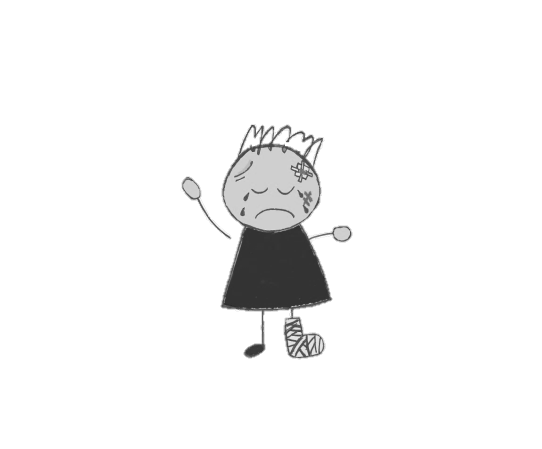 返回
中西區兒童損傷概覽2001-2012
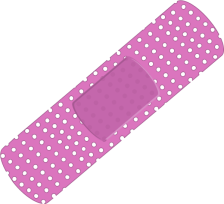 高危組別
每十萬人4,257人次
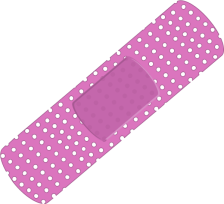 男性 0-4歲
急症室醫療開支
每十萬人4,187人次
男性 5-9歲
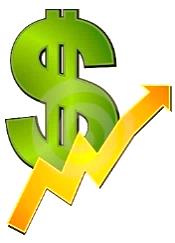 每十萬人3,549人次
每年共
$948,733
男性 15-19歲
每十萬人3,529人次
女性 0-4歲
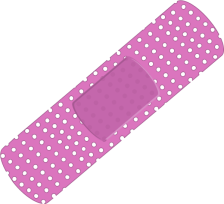 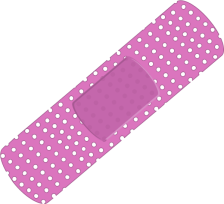 急症室求診率
值得注意之損傷種類
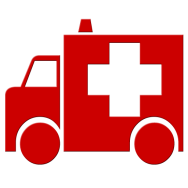 每十萬人2,696 人次
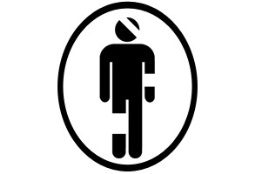 改善中
虐待兒童
惡化中
非禮
每十萬人3,808 人次
有待改善
運動意外
2001-2004
2005-2008
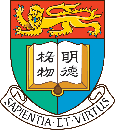 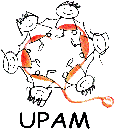 2009-2012
香港大學李嘉誠醫學院兒童及青少年科學系
返回
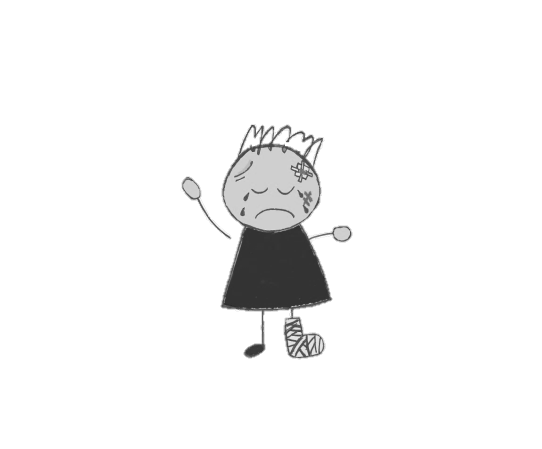 東區兒童損傷概覽2001-2012
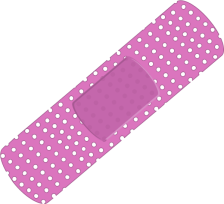 高危組別
每十萬人7,242人次
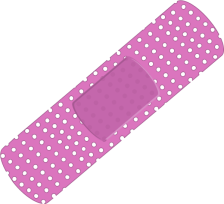 男性 0-4歲
急症室醫療開支
每十萬人5,986人次
男性 10-14歲
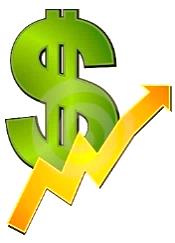 每年有 33.2% $1,137,071
可避免
每十萬人5,485人次
每年共
$3,420,083
男性 15-19歲
每十萬人5,436人次
男性 5-9歲
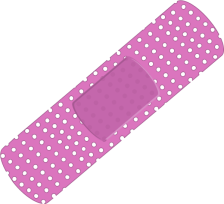 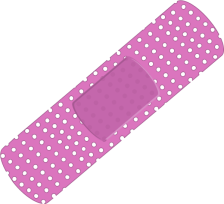 急症室求診率
值得注意之損傷種類
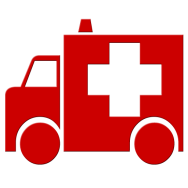 每十萬人4,293人次
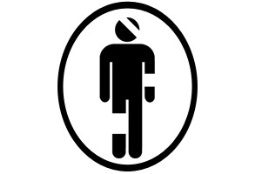 改善中
自殘
惡化中
家居意外
有待改善
運動意外
每十萬人5,903 人次
2001-2004
2005-2008
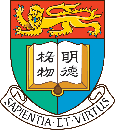 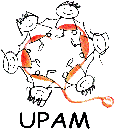 2009-2012
香港大學李嘉誠醫學院兒童及青少年科學系
返回
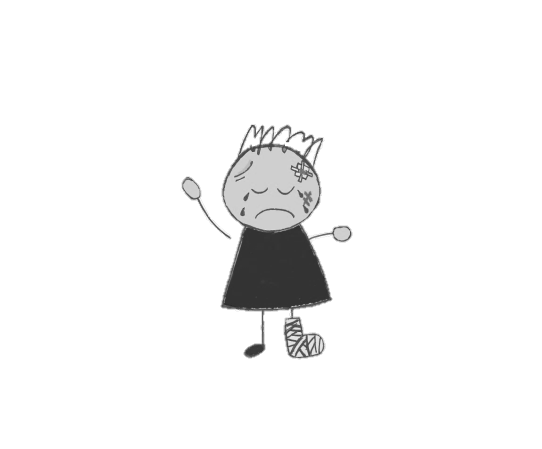 離島區兒童損傷概覽2001-2012
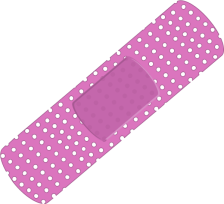 高危組別
每十萬人6,324人次
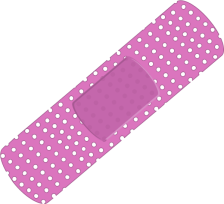 男性 0-4歲
急症室醫療開支
每十萬人5,540人次
男性 10-14歲
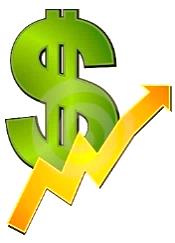 每年有 27.5% $247,460
可避免
每十萬人5,404人次
每年共
$900,608
男性 5-9歲
每十萬人5,194人次
男性 15-19歲
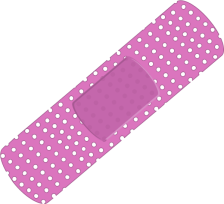 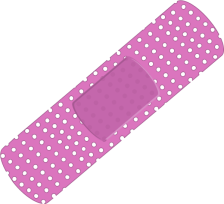 急症室求診率
值得注意之損傷種類
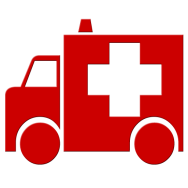 每十萬人4,147人次
改善中
非禮
惡化中
工業意外
有待改善
運動意外
每十萬人6,791人次
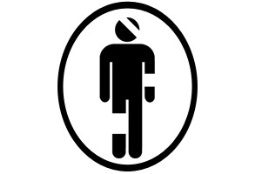 2001-2004
2005-2008
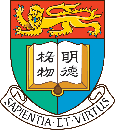 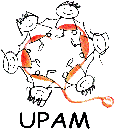 2009-2012
香港大學李嘉誠醫學院兒童及青少年科學系
返回
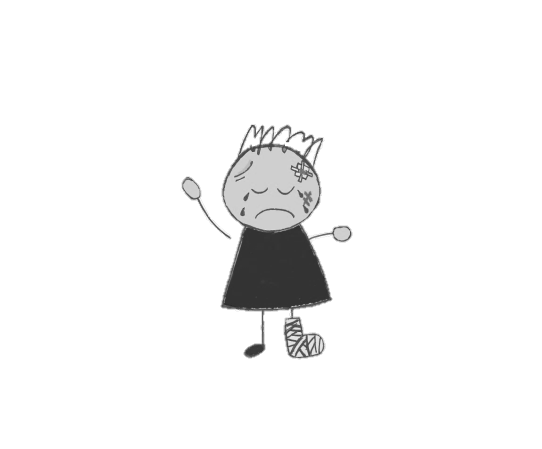 九龍城區兒童損傷概覽2001-2012
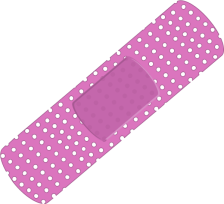 高危組別
每十萬人5,206人次
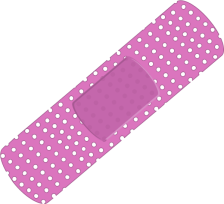 男性 0-4歲
急症室醫療開支
每十萬人3,991人次
女性 0-4歲
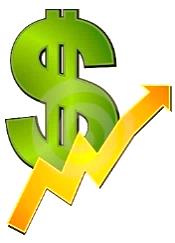 每年有 1.7% $24,898
可避免
每十萬人3,918人次
每年共
$1,452,675
男性 10-14歲
每十萬人3,897人次
男性 5-9歲
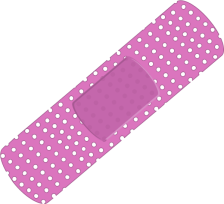 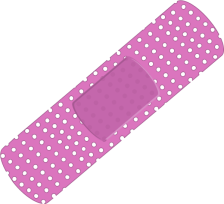 急症室求診率
值得注意之損傷種類
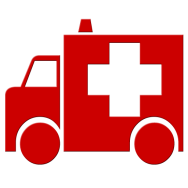 每十萬人2,677人次
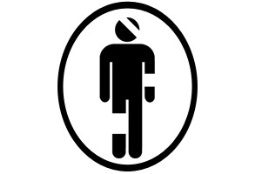 改善中
交通意外
惡化中
非禮
有待改善
自殘
每十萬人4,042人次
2001-2004
2005-2008
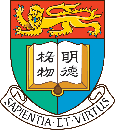 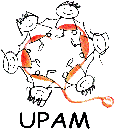 2009-2012
香港大學李嘉誠醫學院兒童及青少年科學系
返回
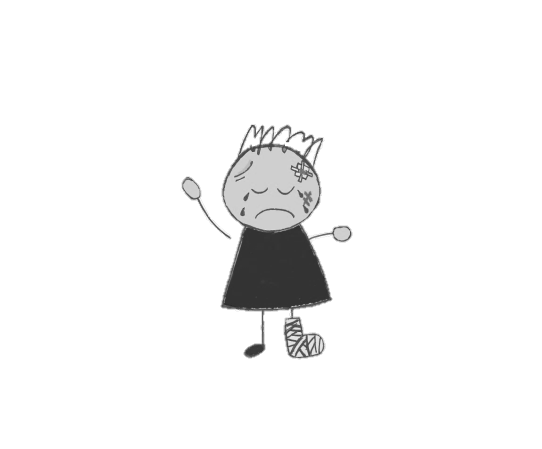 葵青區兒童損傷概覽2001-2012
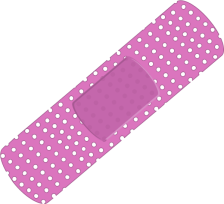 高危組別
每十萬人9,238人次
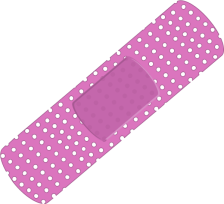 男性 0-4歲
急症室醫療開支
每十萬人7,164人次
女性 0-4歲
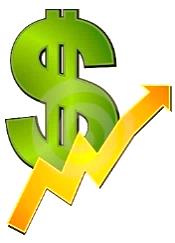 每年有 40.8% $1,471,475
可避免
每十萬人6,438人次
每年共
$3,606,575
男性 10-14歲
每十萬人6,221人次
男性 5-9歲
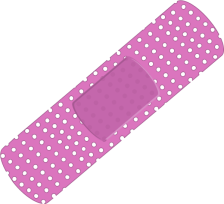 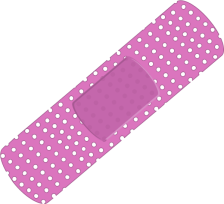 急症室求診率
值得注意之損傷種類
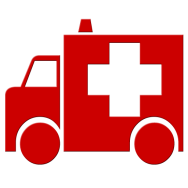 改善中
非禮
惡化中
自殘
有待改善
工業意外
每十萬人6,072人次
每十萬人5,169人次
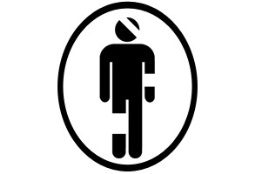 2001-2004
2005-2008
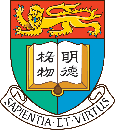 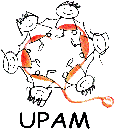 2009-2012
香港大學李嘉誠醫學院兒童及青少年科學系
返回
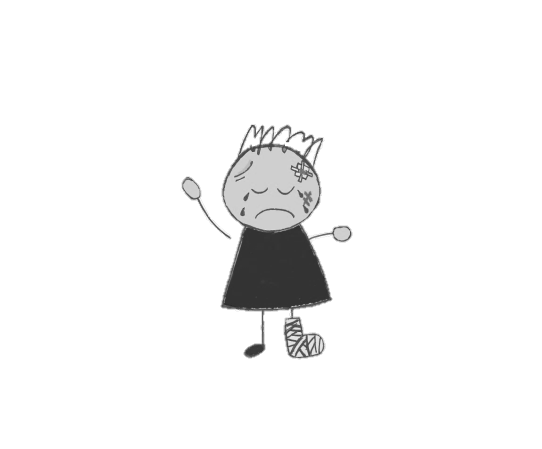 觀塘區兒童損傷概覽2001-2012
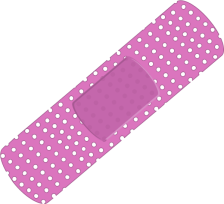 高危組別
每十萬人8,399人次
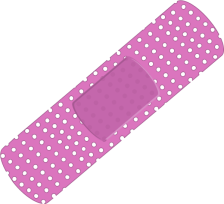 男性 0-4歲
急症室醫療開支
每十萬人6,228人次
女性 0-4歲
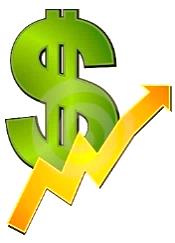 每年有 33.2% $1,200,288
可避免
每十萬人5,598人次
每年共
$3,619,875
男性 10-14歲
每十萬人5,541人次
男性 5-9歲
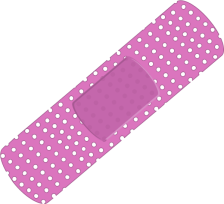 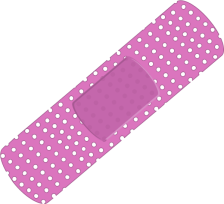 急症室求診率
值得注意之損傷種類
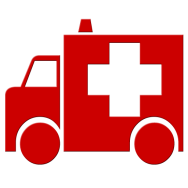 每十萬人5,447人次
改善中
非禮
惡化中
運動意外
有待改善
工業意外
每十萬人4,286人次
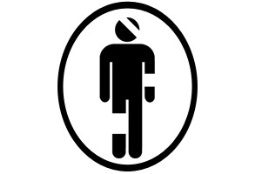 2001-2004
2005-2008
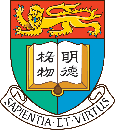 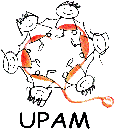 2009-2012
香港大學李嘉誠醫學院兒童及青少年科學系
返回
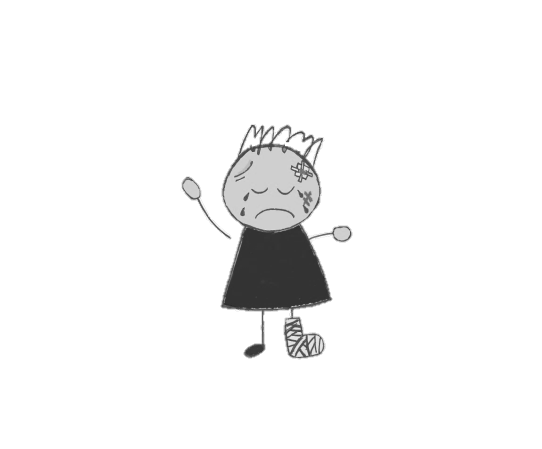 北區兒童損傷概覽2001-2012
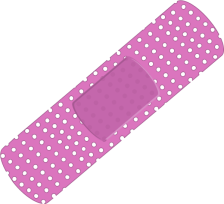 高危組別
每十萬人9,454人次
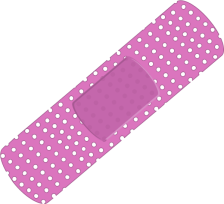 男性 0-4歲
急症室醫療開支
每十萬人7,269人次
女性 0-4歲
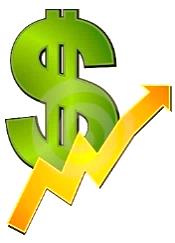 每年有 42.3% $1,062,218
可避免
每十萬人6,754人次
每年共
$2,513,408
男性 10-14歲
每十萬人6,409人次
男性 15-19歲
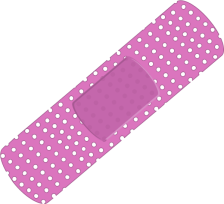 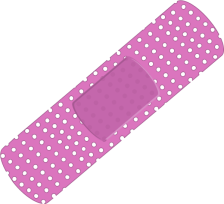 急症室求診率
值得注意之損傷種類
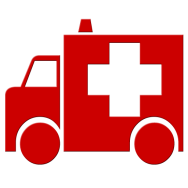 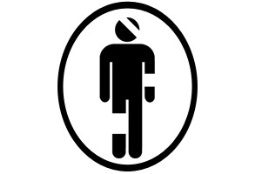 改善中
虐待兒童
惡化中
運動意外
有待改善
交通意外
每十萬人6,643人次
每十萬人5,656人次
2001-2004
2005-2008
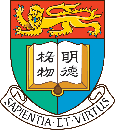 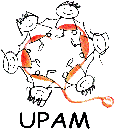 2009-2012
香港大學李嘉誠醫學院兒童及青少年科學系
返回
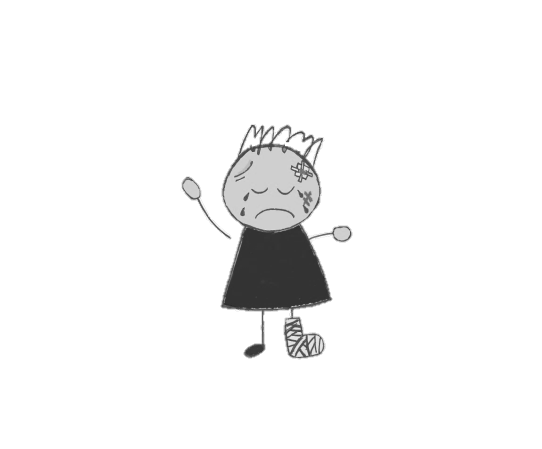 西貢區兒童損傷概覽2001-2012
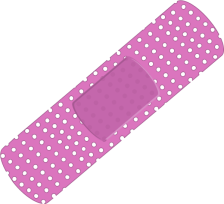 高危組別
每十萬人8,422人次
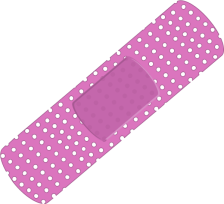 男性 0-4歲
急症室醫療開支
每十萬人6,722人次
男性 10-14歲
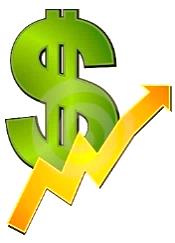 每年有 40.9% $1,294,241
可避免
每十萬人6,467人次
每年共
$3,165,750
女性 0-4歲
每十萬人6,192人次
男性 15-19歲
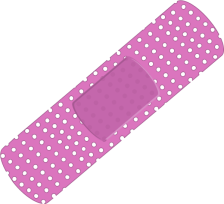 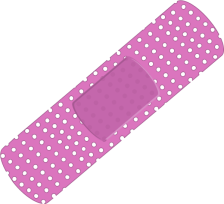 急症室求診率
值得注意之損傷種類
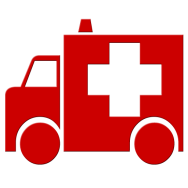 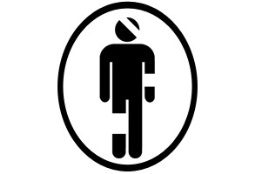 改善中
虐待兒童
惡化中
家居意外
有待改善
運動意外
每十萬人6,645人次
每十萬人4,737人次
2001-2004
2005-2008
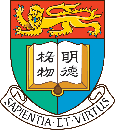 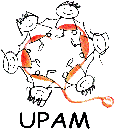 2009-2012
香港大學李嘉誠醫學院兒童及青少年科學系
返回
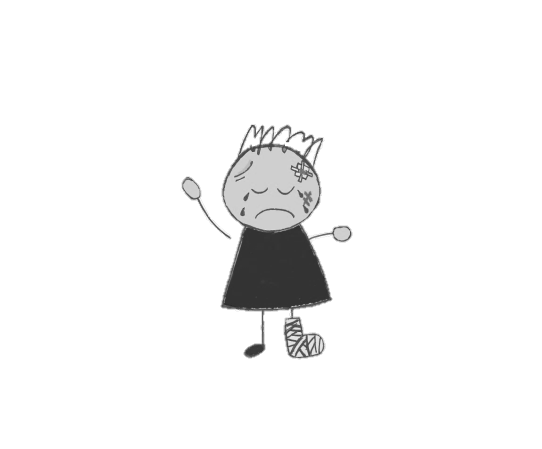 沙田區兒童損傷概覽2001-2012
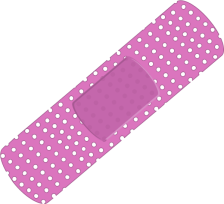 高危組別
每十萬人6,534人次
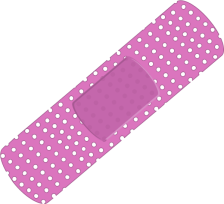 男性 0-4歲
急症室醫療開支
每十萬人5,365人次
女性 0-4歲
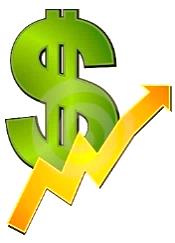 每年有 21.8% $729,017
可避免
每十萬人4,885人次
每年共
$3,336,667
男性 10-14歲
每十萬人4,672人次
男性 15-19歲
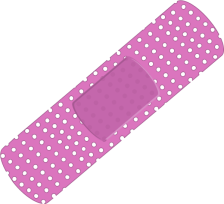 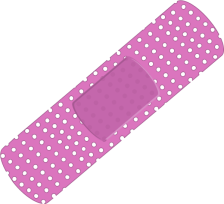 急症室求診率
值得注意之損傷種類
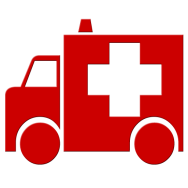 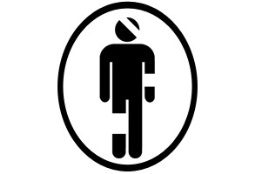 改善中
自殘
惡化中
非禮
有待改善
交通意外
每十萬人3,211人次
每十萬人5,505人次
2001-2004
2005-2008
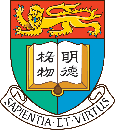 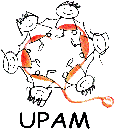 2009-2012
香港大學李嘉誠醫學院兒童及青少年科學系
返回
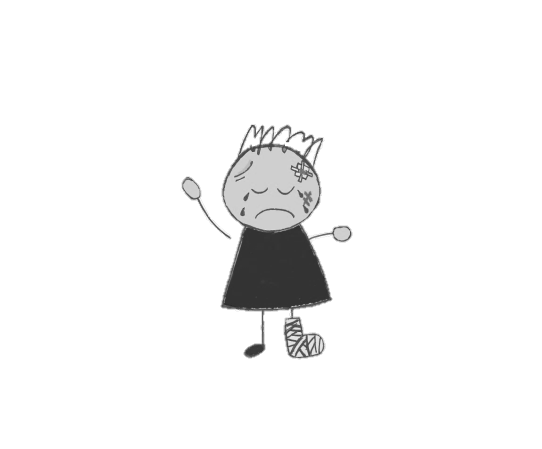 深水埗區兒童損傷概覽2001-2012
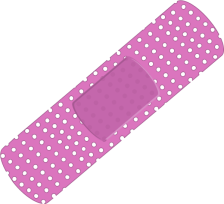 高危組別
每十萬人8,980人次
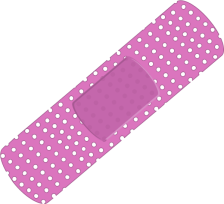 男性 0-4歲
急症室醫療開支
每十萬人6,985人次
女性 0-4歲
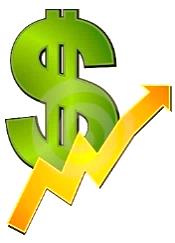 每年有 37.8% $864,341
可避免
每十萬人6,309人次
每年共
$2,289,467
男性 5-9歲
每十萬人5,977人次
男性 10-14歲
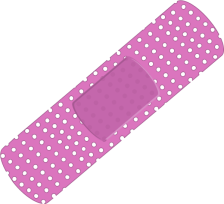 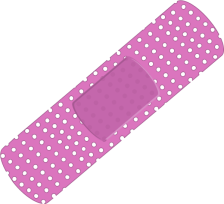 急症室求診率
值得注意之損傷種類
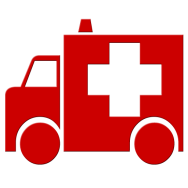 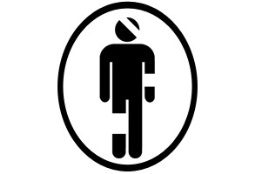 改善中
運動意外
惡化中
虐待兒童
有待改善
家居意外
每十萬人6,756人次
每十萬人3,554人次
2001-2004
2005-2008
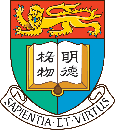 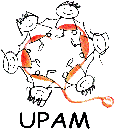 2009-2012
香港大學李嘉誠醫學院兒童及青少年科學系
返回
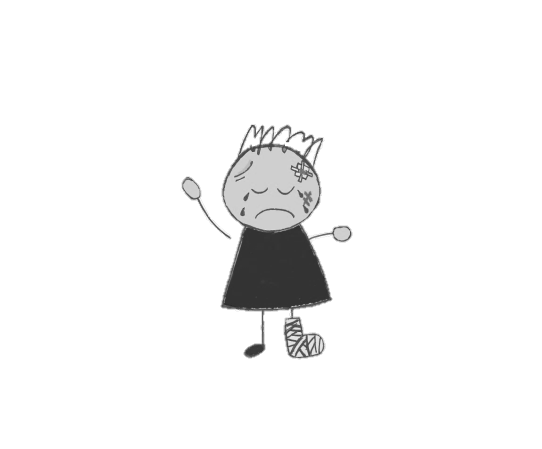 南區兒童損傷概覽2001-2012
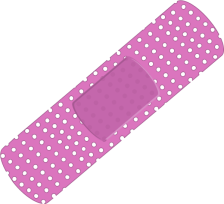 高危組別
每十萬人6,872人次
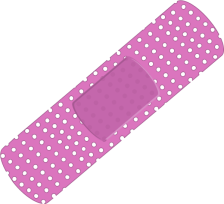 男性 0-4歲
急症室醫療開支
每十萬人5,595人次
男性 10-14歲
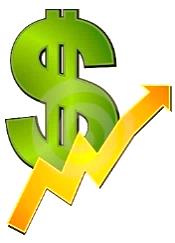 每年有 29.7% $474,010
可避免
每十萬人5,444人次
每年共
$1,597,517
男性 15-19歲
每十萬人5,264人次
女性 0-4歲
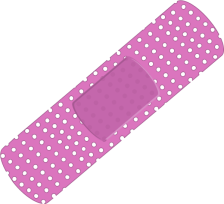 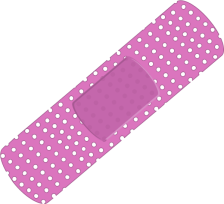 急症室求診率
值得注意之損傷種類
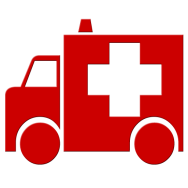 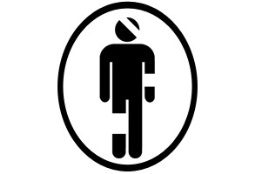 每十萬人4,784人次
改善中
自殘
惡化中
運動意外
有待改善
交通意外
每十萬人3,945人次
2001-2004
2005-2008
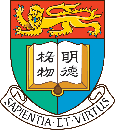 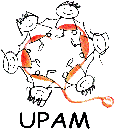 2009-2012
香港大學李嘉誠醫學院兒童及青少年科學系
返回
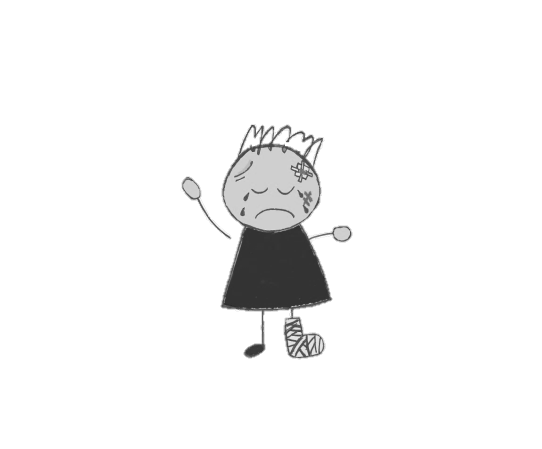 大埔區兒童損傷概覽2001-2012
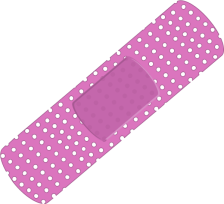 高危組別
每十萬人10,725人次
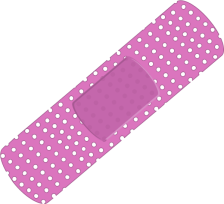 男性 0-4歲
急症室醫療開支
每十萬人8,990人次
女性 0-4歲
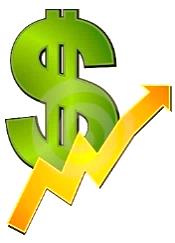 每年有 53.0% $1,514,836
可避免
每十萬人8,399人次
每年共
$2,857,283
男性 10-14歲
每十萬人8,219人次
男性 15-19歲
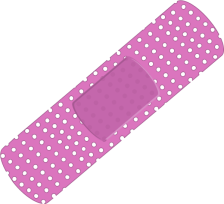 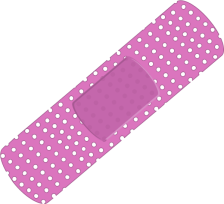 急症室求診率
值得注意之損傷種類
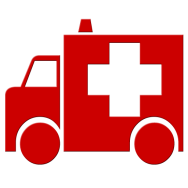 改善中
非禮
惡化中
交通意外
有待改善
運動意外
每十萬人8,224人次
每十萬人6,391人次
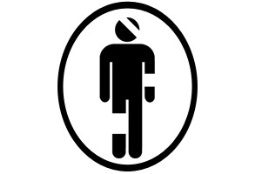 2001-2004
2005-2008
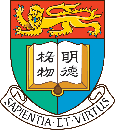 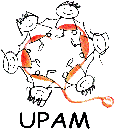 2009-2012
香港大學李嘉誠醫學院兒童及青少年科學系
返回
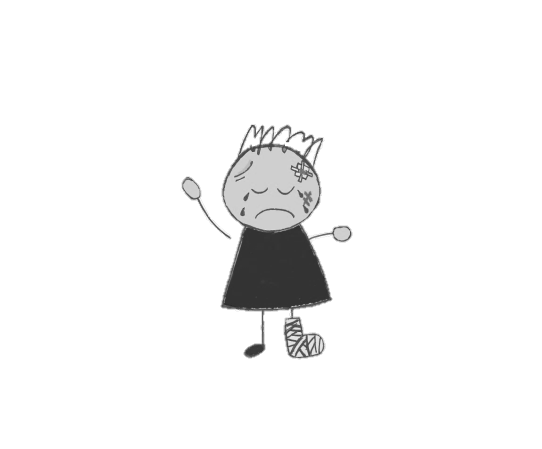 荃灣區兒童損傷概覽2001-2012
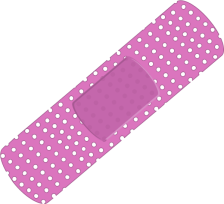 高危組別
每十萬人5,933人次
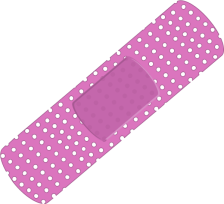 男性 0-4歲
急症室醫療開支
每十萬人4,614人次
女性 0-4歲
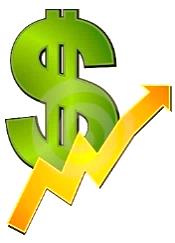 每年有 10.9% $150,897
可避免
每十萬人4,078人次
每年共
$1,383,200
男性 10-14歲
每十萬人3,892人次
男性 5-9歲
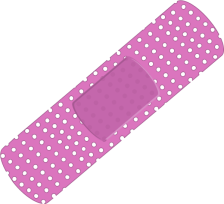 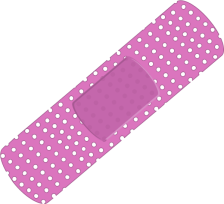 急症室求診率
值得注意之損傷種類
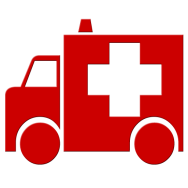 每十萬人5,585人次
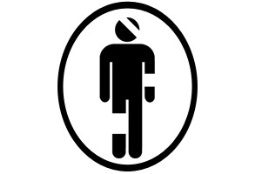 改善中
家居意外
惡化中
虐待兒童
有待改善
工業意外
每十萬人2,745人次
2001-2004
2005-2008
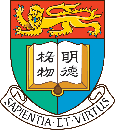 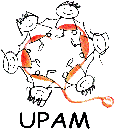 2009-2012
香港大學李嘉誠醫學院兒童及青少年科學系
返回
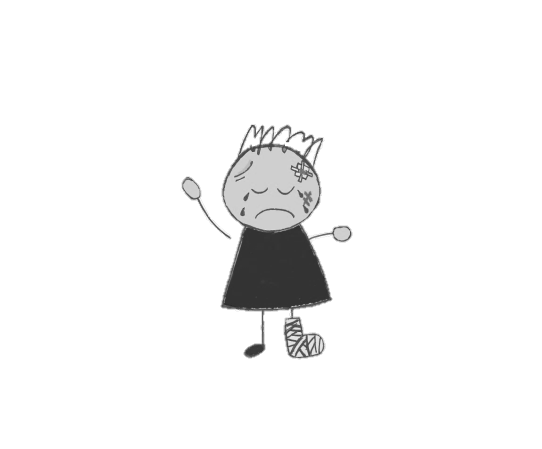 屯門區兒童損傷概覽2001-2012
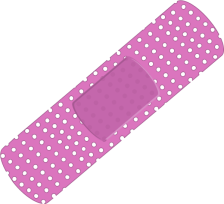 高危組別
每十萬人8,430人次
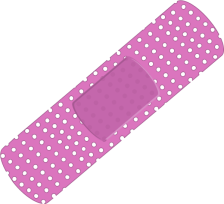 男性 0-4歲
急症室醫療開支
每十萬人6,440人次
女性 0-4歲
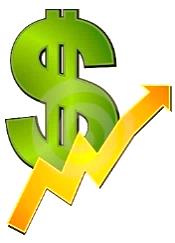 每年有 35.7% $1,264,317
可避免
每十萬人6,074人次
每年共
$3,542,408
男性 10-14歲
每十萬人5,679人次
男性 5-9 歲
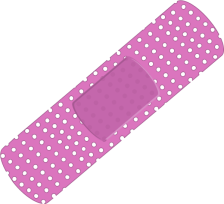 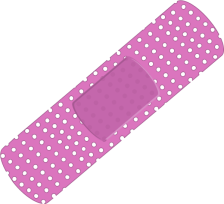 急症室求診率
值得注意之損傷種類
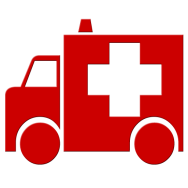 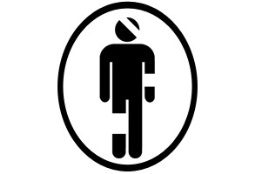 改善中
運動意外
惡化中
自殘
有待改善
虐待兒童
每十萬人6,744人次
每十萬人4,098人次
2001-2004
2005-2008
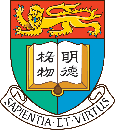 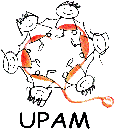 2009-2012
香港大學李嘉誠醫學院兒童及青少年科學系
返回
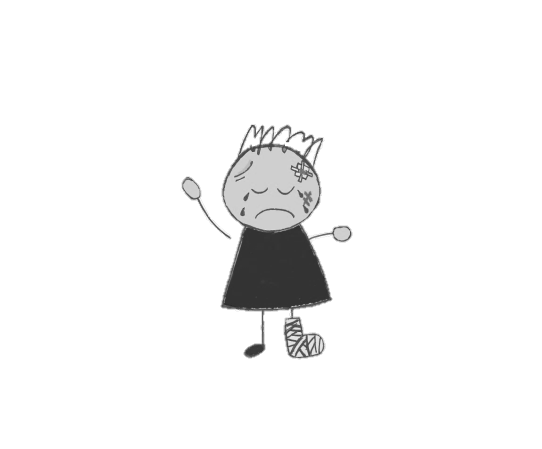 灣仔區兒童損傷概覽2001-2012
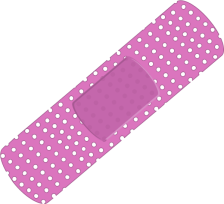 高危組別
每十萬人6,772人次
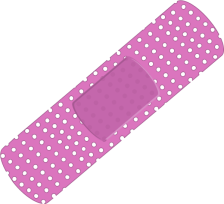 男性 10-14歲
急症室醫療開支
每十萬人5,994人次
男性 0-4歲
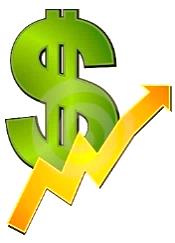 每年有 37.3% $301,351
可避免
每十萬人5,695人次
每年共
$807,100
男性 5-9歲
每十萬人5,448人次
男性 15-19歲
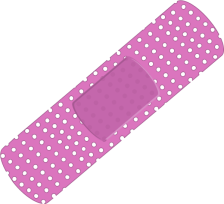 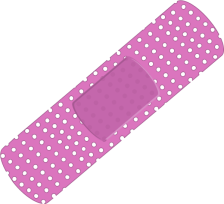 急症室求診率
值得注意之損傷種類
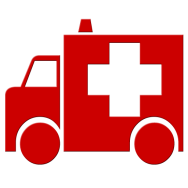 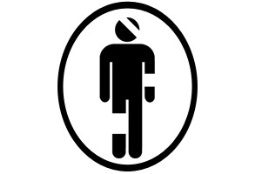 改善中
家居意外
惡化中
非禮
有待改善
交通意外
每十萬人6,493人次
每十萬人4,115人次
2001-2004
2005-2008
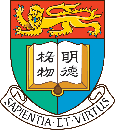 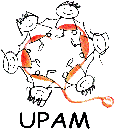 2009-2012
香港大學李嘉誠醫學院兒童及青少年科學系
返回
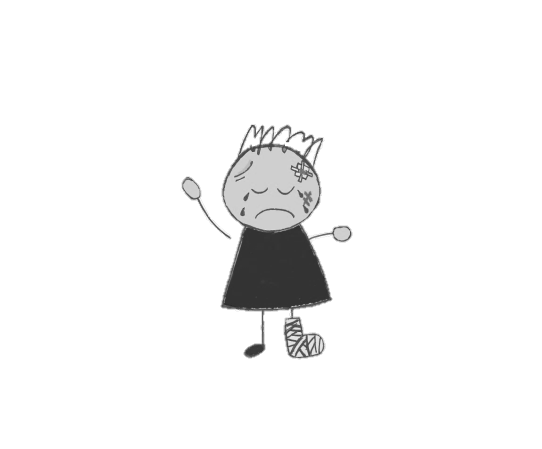 黃大仙區兒童損傷概覽2001-2012
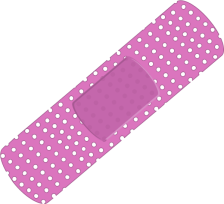 高危組別
每十萬人6,959人次
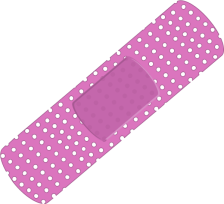 男性 0-4歲
急症室醫療開支
每十萬人5,031人次
女性 0-4歲
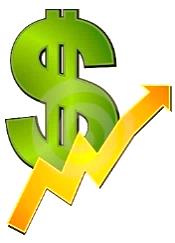 每年有 19.5% $418,493
可避免
每十萬人4,694人次
每年共
$2,151,450
男性 10-14歲
每十萬人4,637人次
男性 15-19歲
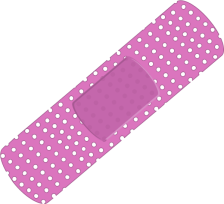 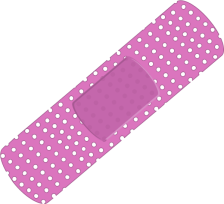 急症室求診率
值得注意之損傷種類
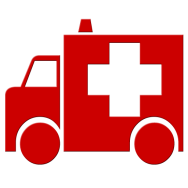 改善中
非禮
惡化中
虐待兒童
有待改善
毆打
每十萬人4,324人次
每十萬人3,245人次
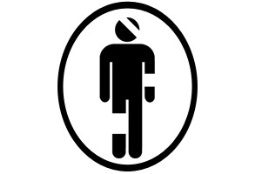 2001-2004
2005-2008
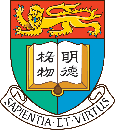 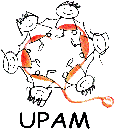 2009-2012
香港大學李嘉誠醫學院兒童及青少年科學系
返回
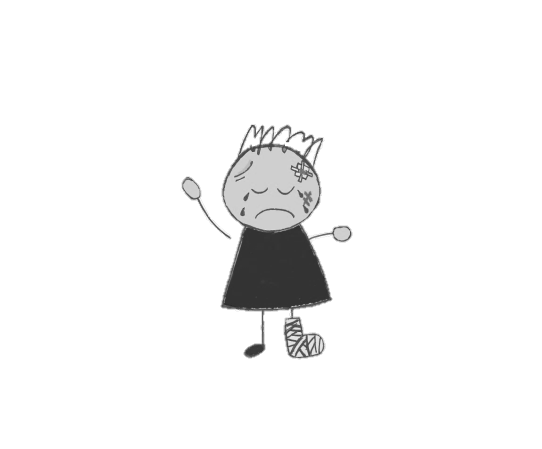 油尖旺區兒童損傷概覽2001-2012
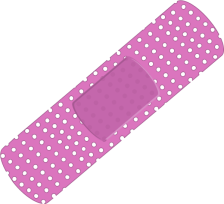 高危組別
每十萬人6,588人次
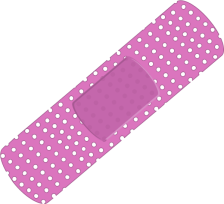 男性 0-4歲
急症室醫療開支
每十萬人5,149人次
女性 0-4歲
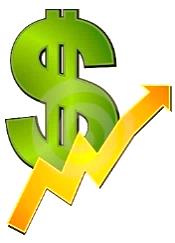 每年有 22.8% $320,878
可避免
每十萬人4,972人次
每年共
$1,404,783
男性 5-9歲
每十萬人4,624人次
男性 10-14歲
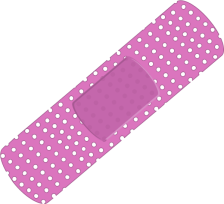 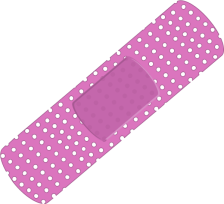 急症室求診率
值得注意之損傷種類
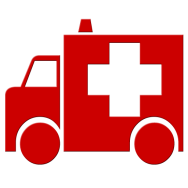 每十萬人5,600人次
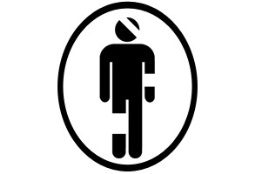 改善中
交通意外
惡化中
工業意外
有待改善
自殘
每十萬人3,020人次
2001-2004
2005-2008
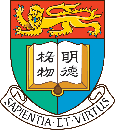 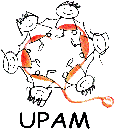 2009-2012
香港大學李嘉誠醫學院兒童及青少年科學系
返回
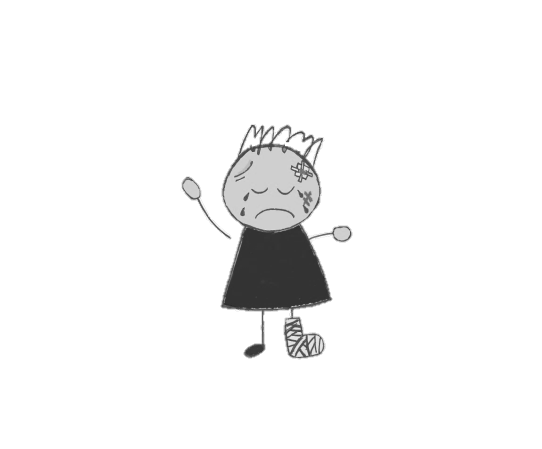 元朗區兒童損傷概覽2001-2012
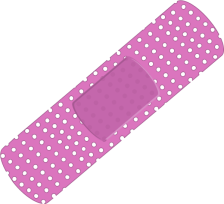 高危組別
每十萬人7,975人次
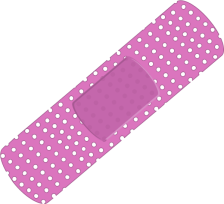 男性 0-4歲
急症室醫療開支
每十萬人6,274人次
女性 0-4歲
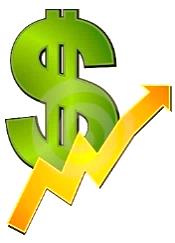 每年有 29.1% $1,165,575
可避免
每十萬人5,256人次
每年共
$3,999,392
男性 10-14歲
每十萬人5,140人次
男性 15-19歲
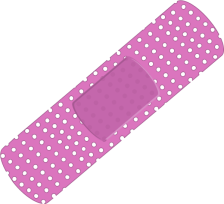 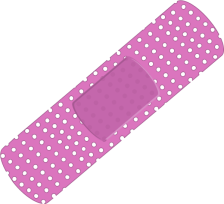 急症室求診率
值得注意之損傷種類
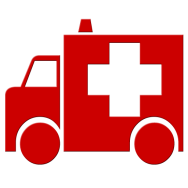 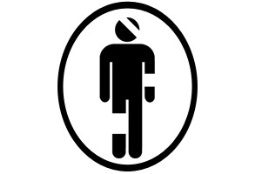 每十萬人4,660人次
惡化中
非禮
有待改善
虐待兒童
每十萬人5,309人次
2001-2004
2005-2008
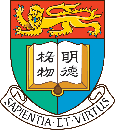 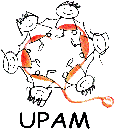 2009-2012
香港大學李嘉誠醫學院兒童及青少年科學系